Notes to Teachers:
Make sure each student has his/her file open from the previous class “(student name).xlsx”.

A vocabulary list is included on last slide. You may want to print this on 8.5 x 11 paper so you and students can refer to it during the lesson.
Microsoft Excel – Part 2
Your teachers are:
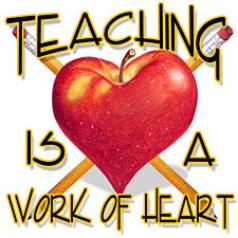 Review
Did you do your homework?  Was it too easy, too difficult, or just right? 

Turn to your partner and discuss the 3 things you learned from your homework assignment.
[Speaker Notes: This review is redundant, but we learned that students needed the reminders. You may want to change the questions.]
Vocabulary Review Quiz
Which answer describes the “FORMULA BAR”?
A) Shows the “title” of your workbook
B) Toolbar at the very top of the screen with tools like Save, Undo, Redo
C) The location, or "name" of a selected cell
D) Where you enter or edit data or a formula that will appear in a specific cell
Which answer describes a “ROW”?
A) Group of cells that go from the top of the page to the bottom identified by letters 
B) Group of cells that go from the left of the page to the right identified by numbers
C) The rectangle at the intersection of a row and a column
D) Group of cells that run go diagonally from top-left to bottom-right
Which answer describes “MERGE & CENTER”?
A) When you reverse a change to a sheet or repeat a previous change
B) When all of the text “lines up” on the left edge of the cell
C) When the contents of a cell roll to a second line to fit in the cell
D) A tool that allows you to combine the contents of two or more cells into one cell
Today’s Goals
Entering data in cells
Selecting individual cells and cell ranges
Formatting cells using the Numbers tools
Resizing columns and rows
Insert and delete columns and rows
‘Copy & Paste’ and ‘Cut & Paste’
[Speaker Notes: Bold words indicate the same words are found on their computer screen.]
Selecting Cells and Entering Data Practice
Select (highlight) cell F2, then type in “Cost:”.

Select cell G2, then type in “.08”.  Explain that this is the cost (8 cents) per minute that we will use later on in the course to calculate the dollar amounts. 

You can see more formatting options by clicking the drop-down box arrow in the Numbers Group of the ribbon.
[Speaker Notes: Each action should be demonstrated by the instructor and then the class should demonstrate the actions being shown.]
Hover on the Home Ribbonand find the following:
Number Group
Currency Format
Percentage Format
Remove Decimal Place
Add Decimal Place
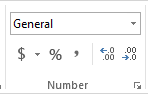 More Formatting Practice
Highlight cell G2, then click the Currency format tool ($) tool on the ribbon.  

Increase or decrease decimal positions using the “.0.00” and “0.00” tools on the ribbon.  

You can see more formatting options by clicking the drop-down box arrow in the Numbers Group of the ribbon.
[Speaker Notes: Each action should be demonstrated by the instructor and then the class should demonstrate the actions being shown.]
Resizing Columns & Rows Practice
Increase the width of column F by moving your pointer between columns F and G until you see the “|” symbol, then click and hold the mouse button down as you drag to the right.  

Increase the height of Row 1 by moving your pointer between rows 1 and 2 until you see the “|” symbol, then click and hold the mouse button down as you drag down.  

Auto-fit column G to the largest item in the column by moving your pointer between columns G and H until you see the “|” symbol, then double-click your mouse.
[Speaker Notes: Each action should be demonstrated by the instructor and then the class should demonstrate the actions being shown.]
Insert & Delete ~ Rows & Columns Practice
Insert a column by clicking on the column header for column C and clicking ‘insert’ on the ribbon.  

Delete a column by clicking the new empty column C header and clicking ‘delete’ on the ribbon. 

Insert a row by clicking on the row header for row 8 and clicking ‘insert’ on the ribbon.  

Delete a row by clicking the new empty row 8 header and clicking ‘delete’ on the ribbon.
[Speaker Notes: Each action should be demonstrated by the instructor and then the class should demonstrate the actions being shown.]
‘Copy & Paste’ and ‘Cut & Paste’ Practice
Copy & paste by selecting cells A4 through A15 then clicking the ‘copy’ button on the ribbon.  Then click on cell A20 and click the ‘paste’ button on the ribbon.  

Cut & paste by selecting cells B3 through E3 then clicking the ‘cut’ button on the ribbon.  Then click on cell B19 and click the ‘paste’ button on the ribbon.  

Copy & paste is like creating a duplicate, while cut & paste is like moving the contents of the cells.

Copy the cells B19 through E19 and paste to cell B3.
[Speaker Notes: Each action should be demonstrated by the instructor and then the class should demonstrate the actions being shown.]
Save your Document
Click on Save on the Quick Access Toolbar. Save just replaces the old version in the same location with the same name. Save As allows you to change the name or location of the file.
[Speaker Notes: Each action should be demonstrated by the instructor and then the class should demonstrate the actions being shown.]
Questions???
1. Today’s lesson was: 
Too easy
Too difficult
Just right
What was the most useful thing you learned today?
Comments, suggestions???
[Speaker Notes: Ask for a show of hands to assess needs based on today’s lesson.]
Homework
Go to:
http://www.gcflearnfree.org/excel2013/7
Read and click through the 6 screens of this lesson
Watch the video on screen 1
  About 15 minutes
Go to:
http://www.gcflearnfree.org/excel2013/8
Read and click through the 6 screens of this lesson
Watch the video on screen 1
  About 15 minutes
Write down 3 things you learned about columns, rows and cells
Vocabulary
Selecting Cells – an action that allows you to make a cell or group of cells active for any future action.
Highlighting Cells – (same as Selecting Cells – see above)
Number Group – section of the HOME ribbon that allows for quick formatting of numbers using pre-set formats
Currency Format Tool – symbolized as a ‘$’ on the ribbon, makes all selected cells turn to a money format
Column and Row Resizing – when a column or row is manually dragged to make larger or smaller using the “|” resize symbol that appears between column or row headings
Auto-Fit Column or Row – the action of double-clicking when on the resize symbol that automatically fits the column or row to the largest item in that column or row
Insert Column or Row – the action of adding an empty column or row to a sheet by selecting the adjacent column or row and clicking the insert button on the ribbon.  Columns insert to the left of the column selected and rows insert above the row selected
Delete Column or Row - the action of removing a column or row on a sheet by selecting the column or row  and clicking the delete button on the ribbon.  All contents of the cells in the column or row deleted will also be deleted
Copy & Paste – a two step action that allows for the duplication of one or more cell contents to another location in the workbook.  The original location (copied cells) will still have the original contents
Cut & Paste – a two step action that allows for the moving of one or more cell contents to another location in the workbook.  The original location (cut cells) will now be empty
[Speaker Notes: This is a long list, but we decided to keep it and address words as they come up in the lesson.]